Optimisation des algorithmes d’alignement de séquences
Nadia El-Mabrouk
1
Algorithmes de programmation dynamique
Alignement local ou global
 O(mn) en temps et en espace (pire des cas et meilleur des cas).

Une grande variété de méthodes d'optimisation en temps et en espace. Dans ce cours:

Algorithme de Hirschberg pour l’alignement global en espace linéaire; application à l’alignement local;
Alignement par bande pour une optimisation en temps et en espace de l’alignement global; 
Algorithme des quatre russes pour une amélioration asymptotique en temps de l’alignement global; 
Algorithme de Crochemore et Landau pour une amélioration asymptotique en temps de l’alignement global et local.
2
I- Algorithme de HirschbergComplexité en espace de l’alignement de séquences
S1 de taille m;  S2 de taille n (m lignes, n colonnes)
 Valeur d'un alignement global optimal: V (S,T)
 Algorithme classique pour l'alignement global: Espace O(mn)
Par exemple, deux séquences de taille 20000 nécessitera environ 1.6GB de RAM pour la table de programmation dynamique (si chaque case est représentée par un entier sur 4 bits)
Impossible de considérer de longues séquences d'ADN.
 Calcul de V (S,T) sans alignement: 
Pour le calcul des valeurs d’une ligne i, on a besoin uniquement de la ligne i-1. A chaque étape, remplir la ligne courante a l'aide de la ligne précédente   Espace nécessaire : 2n
On peut encore réduire l'espace a n+1
Une utilisation naïve de cette stratégie permet de retrouver un alignement en temps O(n2m)
3
0
1
2
3
4
5
6
7
1
1
2
2
3
4
5
6
2
2
2
3
2
3
4
5
3
3
2
3
3
3
4
4
4
3
3
2
3
3
3
4
4
4
4
3
3
3
4
4
5
5
4
4
4
4
3
4
5
6
5
4
5
5
4
4
4
7
6
5
5
6
5
4
5
5
6
5
4
5
5
4
4
4
7
6
5
5
6
5
5
4
6
0
1
2
3
4
5
6
7
1
1
2
2
3
4
5
6
2
2
2
3
2
3
4
5
3
3
2
3
3
3
4
4
4
4
3
3
3
4
4
5
5
4
4
4
4
3
4
5
6
5
4
5
5
4
4
4
4
4
7
5
4
4
4
4
3
4
5
6
5
4
5
5
4
4
4
4
8
4
4
3
3
3
4
4
5
5
4
4
4
4
3
4
5
4
4
9
3
3
4
4
10
Algorithme de Hirschberg
Comment utiliser un espace linéaire pour trouver un alignement, sans trop augmenter le temps de calcul?
Complexité en espace en O(m+n), et complexité en temps dans le pire des cas double par rapport a l'algorithme classique pour l'alignement global, donc, toujours en O(mn).
 Par exemple, deux séquences de taille 20000 nécessitera environ 160KB(103) plutôt que 1.6 GB (109) de RAM.
Idée générale: Utiliser une stratégie « diviser pour régner » - Plutôt que de reconstituer le chemin à partir du bas de la table, le reconstituer à partir du centre.
11
0
1
2
3
4
5
6
7
1
1
2
2
3
4
5
6
2
2
2
3
2
3
4
5
4
4
3
3
3
3
2
3
m/2
4
4
3
3
3
3
2
3
m/2
5
4
3
2
3
3
4
3
4
5
4
3
2
2
2
3
5
4
4
3
2
2
1
2
6
5
4
3
2
1
1
1
7
6
5
4
3
2
1
0
4
4
3
3
3
3
2
3
m/2
5
4
3
2
3
3
4
3
4
5
4
3
2
2
2
3
4
4
2
3
3
3
3
3
m/2
5
4
3
2
3
3
4
3
4
4
2
3
3
3
3
3
m/2
5
4
3
2
3
3
4
3
2
m/2
3
2
m/2
3
m/2
Algorithme de Hirschberg
Notation: 
 Pour une séquence S, on note Sr l’inverse de S, i.e. si t est la taille de S, Sr[i]=S[t-i+1]
Exemple: Si S = GTCAGGT, Sr = TGGACTG
 V r(i,j): Valeur de l’alignement optimal entre S1r [1..i]=S2r[1..j], autrement dit entre S1 [m-i+1..m]=S2r[n-j+1..n]

k* maximise V(m/2, k) + V r(m/2,n-k), pour tout k, 1 ≤ k ≤ n
20
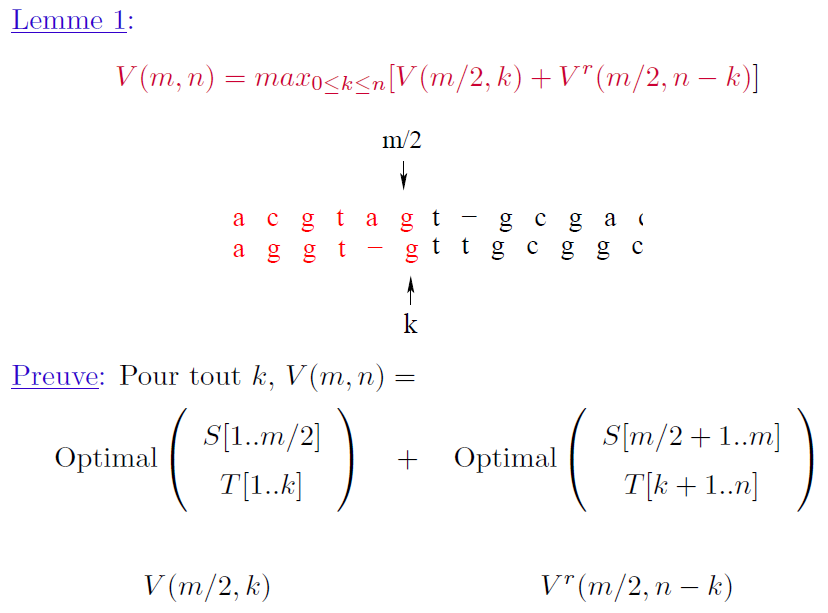 21
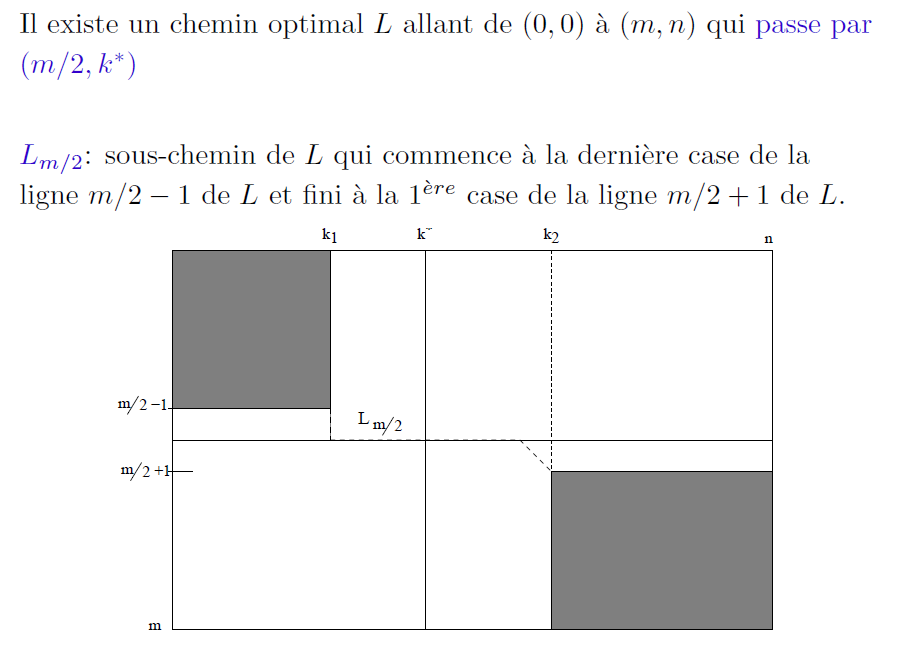 22
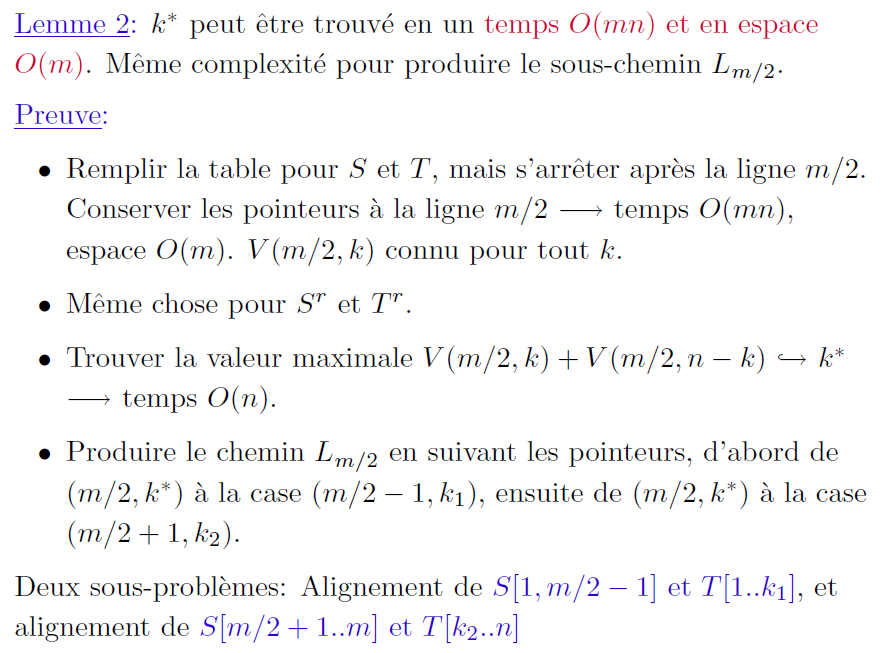 23
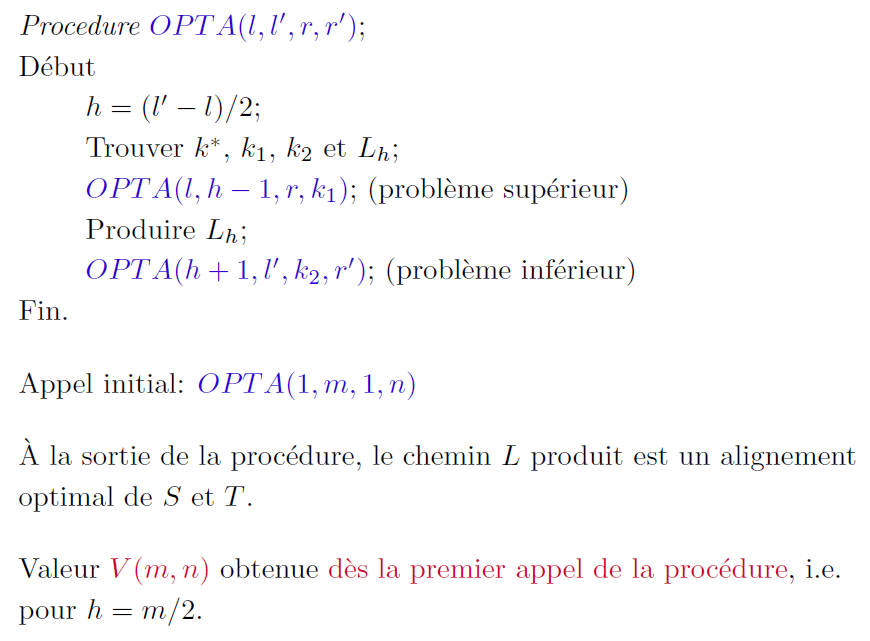 24
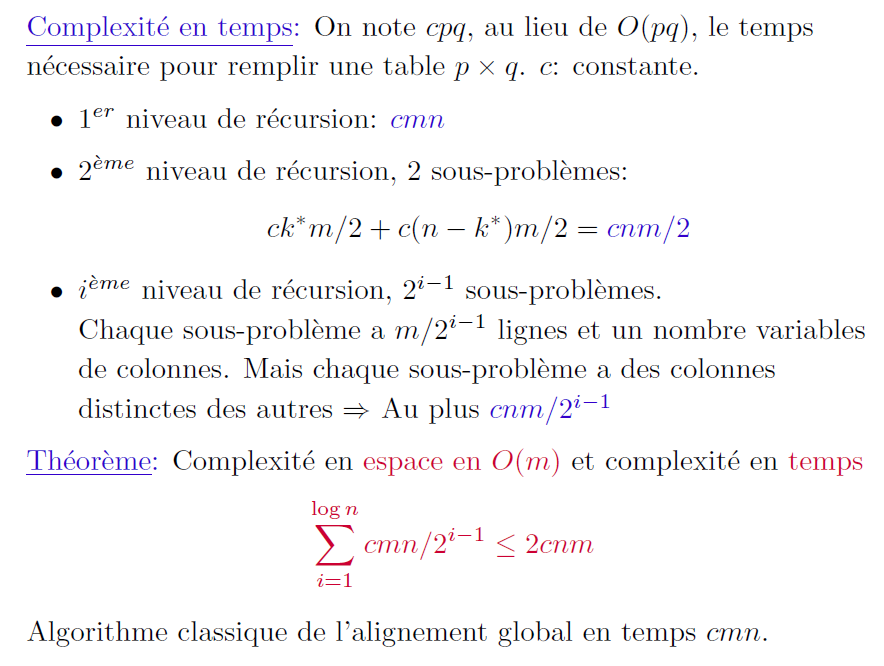 25
Application à l’alignement local
L’idée de l’algorithme d’Hirschberg peut s’appliquer à un alignement local. J’explique ici l’idée dans le cas d’un seul chemin optimal dans la table. L’idée peut être étendue au cas général.
(voir X. Huang, R.C. Hardison and W. Miller. A space-efficient algorithm for local similarities. Computer applications in biosciences, 6(4):373-31, 1990).
 Exécuter l’alignement local en espace linéaire (conserver une ligne à chaque fois) pour les séquences S1 et S2 et conserver la case de valeur max. Cette case correspond au coin sud-est de la sous-table.
 Exécuter l’alignement local en espace linéaire pour les séquences inverses S1r et S2r à partir du coin sud-est identifié à l’étape précédente et conserver la case de valeur max. Cette case correspond au coin nord-ouest de la sous-table.
Exécuter l’algorithme de Hirschberg dans la sous-table déterminée par ces deux coins.
26
II - Alignement global par bandes
Supposons qu’on aligne deux gènes orthologues, autrement dit deux gènes de deux espèces différentes provenant du même ancêtre commun. On s’attend à peu de divergence entre le deux gènes.
	  L’alignement va rester proche de la diagonale principale.
On s’inspire de cette idée pour limiter l’exploration autour de la diagonale principale: gain de temps et d’espace. Soient S1 et S2 deux séquences de taille n et m avec n<m et k une constante << n
Si S1 et S2 sont suffisamment similaires (nb d’erreurs au plus k), algo en O(kn) en temps et en espace.
O(nm) dans le pire des cas, mais avec une plus grande constante de multiplicité.
27
On veut savoir si on peut aligner à 3 erreurs près
0
3
4
1
2
-1
0
1
2
3
4
-2
1
0
1
2
3
4
-3
2
-4
3
4
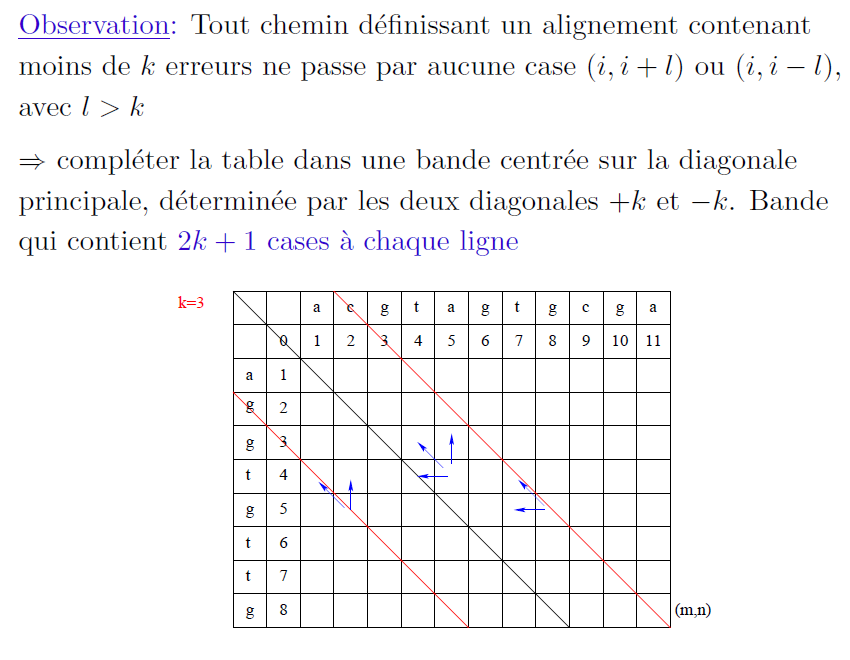 29
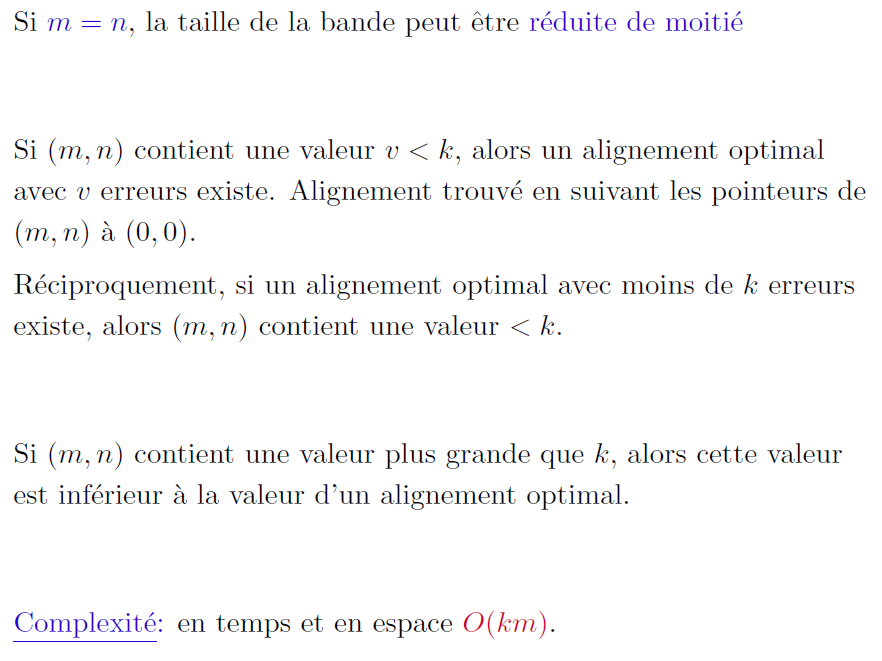 supérieure
30
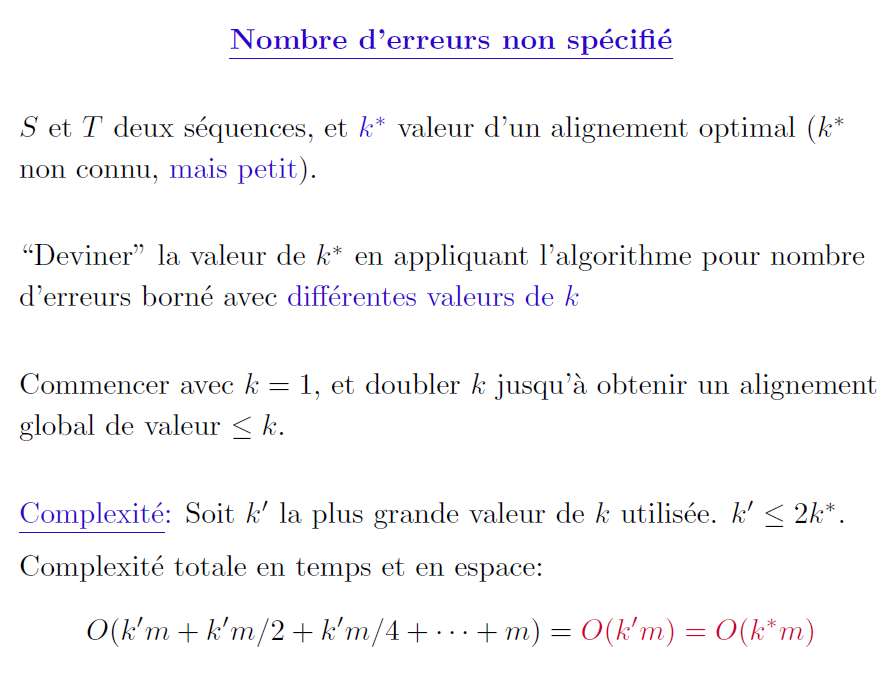 31
III- Algorithme des quatre russes Amélioration asymptotique en temps des algorithmes d’alignement global
Méthode des quatre russes pour l’alignement global
W.J. Masek et M.S. Paterson, A faster algorithm for computing string edit distances. Journal of Computer and System Sciences, 20 (1): 18-31, 1980.

Méthode d’accélération d’algorithmes basés sur la programmation dynamique. Comparaison de deux séquences de taille n en temps
O(n2 / log n) 

t-bloc: sous-tableau de taille t x t.
Idée générale: Partitionner la table de prog. dyn. en t-blocs « pas trop » chevauchants. Calcul élémentaire effectué pour chaque t-bloc, en temps O(t).
32
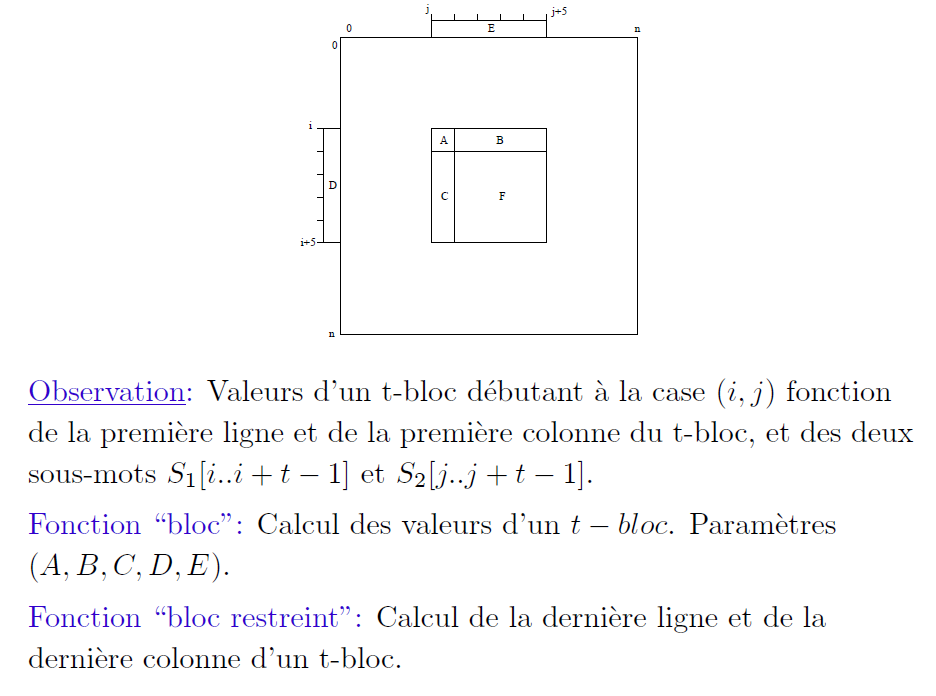 33
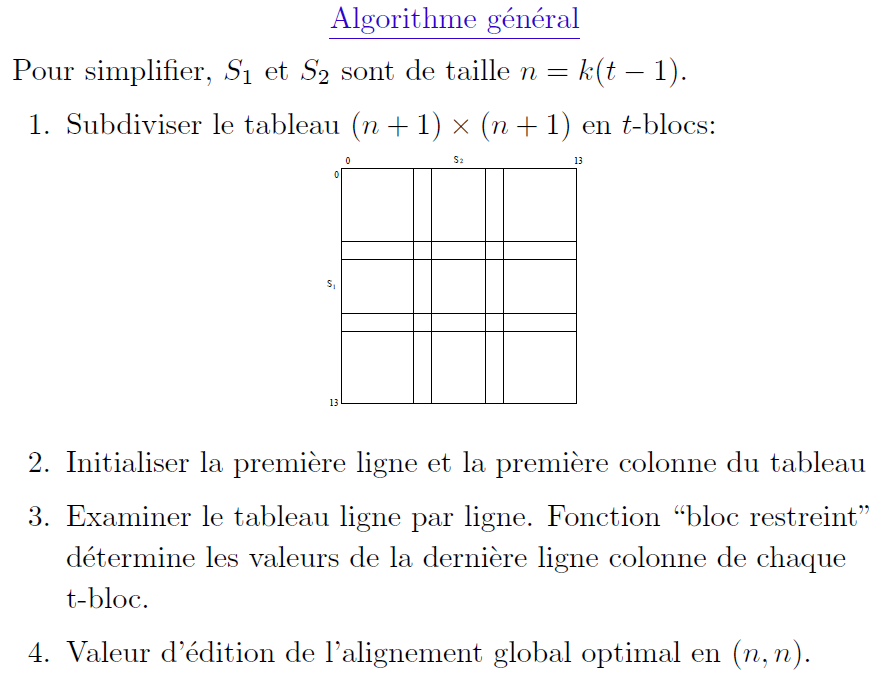 34
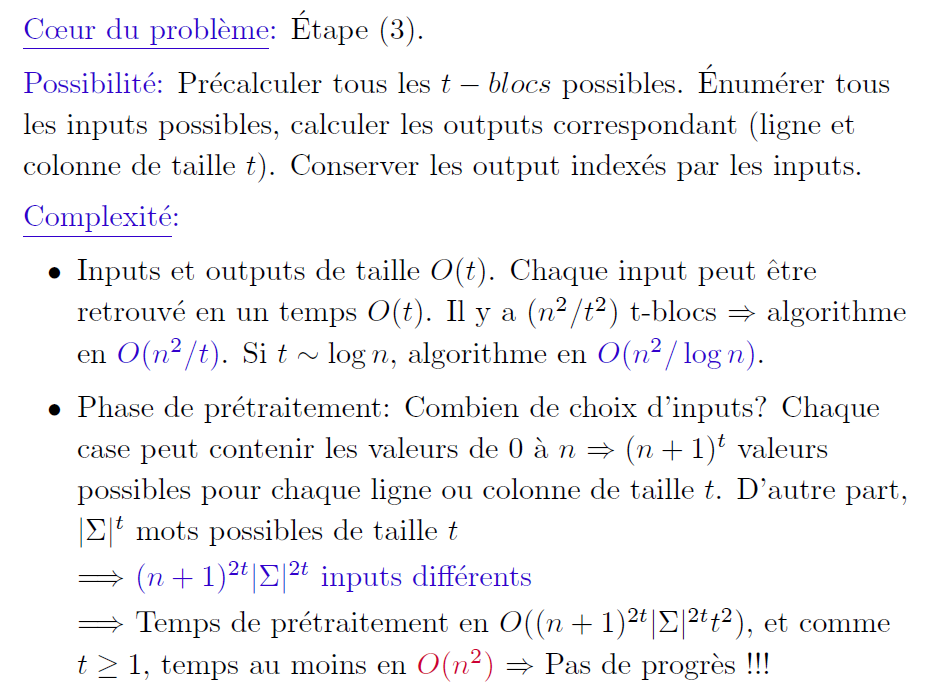 35
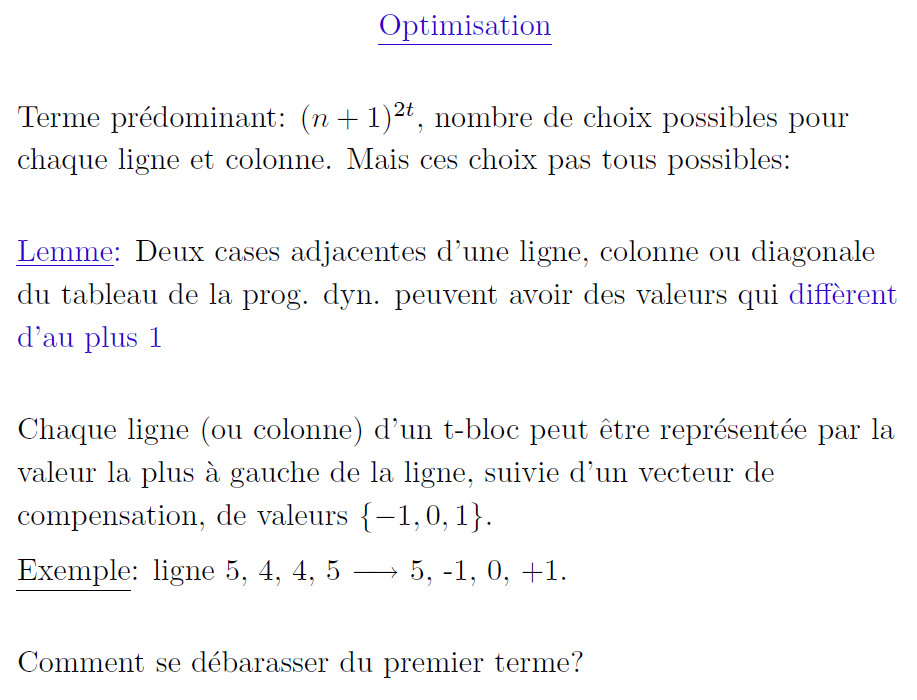 36
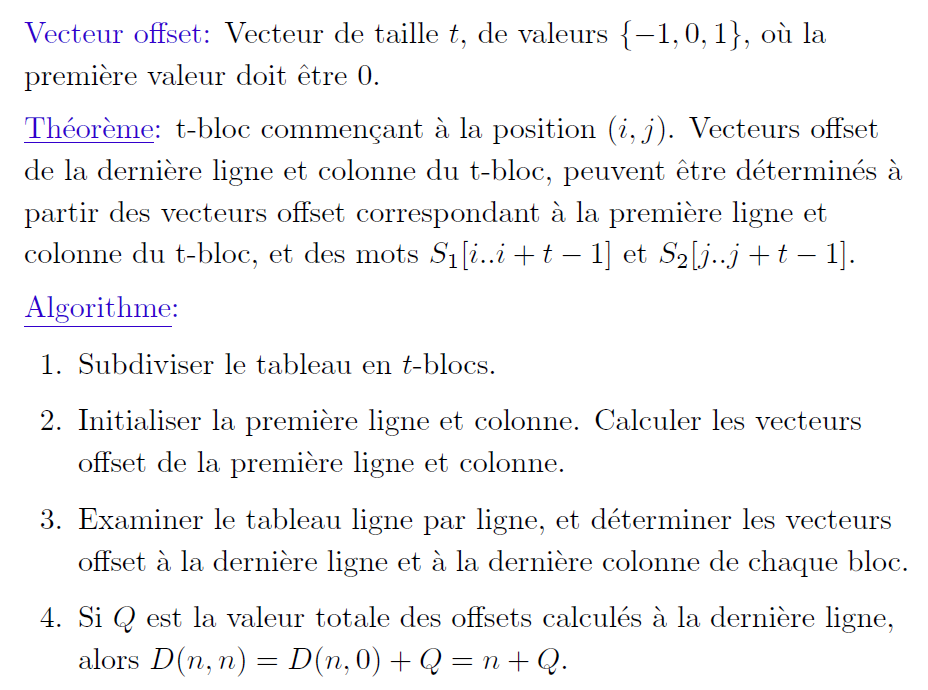 37
Vecteurs offset 1ere ligne et colonne
0
1
2
3
4
5
6
0
0
+1
+1
+1
+1
+1
+1
Subdiviser en t-blocs
-1
1
-1
-1
+1
0
2
0
-1
+1
0
3
0
0
0
0
0
-1
0
0
-1
+1
0
+1
+1
4
+1
0
+1
0
5
+1
-1
+1
-1
6
+1
-1
-1
-1
-1
-1
-1
+1
+1
-1
0
0
+1
0
+1
D(6,6)= D(6,0) -1 -1 +1 -1 -1 -1 =2
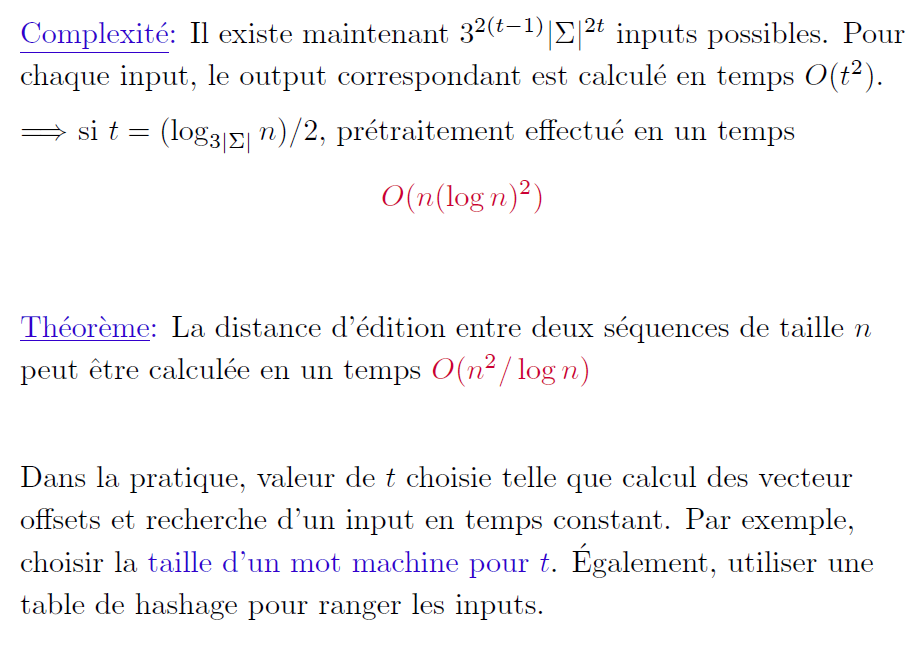 39
III- Algorithme de Crochemore et LandauAmélioration asymptotique en temps des algorithmes d’alignement global et local
Méthode des quatre russes
Limité à l’alignement global
Système de pondération limité à des nombres rationnels
Méthode de Crochemore et Landau
M. Crochemore, G.M. Landau and Z. Ziv-Ukelson. A sub-quadratic sequence alignment algorithm for unrestricted cost matrices. Proc. 13th Annual ACM-SIAM Symposium on Discrete Algorithms, pp 679-688, 2002.
Remédie à ces limitations
O(n2 / log n) 
Peut traiter des textes compressés. Même plus rapide dans ce cas: 
O(h.n2 / log n) pour 0 < h ≤ 1, où h représente l’entropie des mots, i.e. leur degré de « compressibilité » ou de répétitivité, ratio entre la taille de la séquence compressée et la taille de la séquence non-compressée. Plus le mot est répétitif, plus h est petit.
40
Le reste de ce document est donné en supplément. Il permet aux étudiants gradués du cours d’avoir un exemple de présentation d’article à laquelle je m’attends.
L’algorithme de Crochemore et Landau n’est pas requis pour les évaluations du cours.
41
Notions préliminaires
Contrairement à la méthode des quatre russes, les bocs ne sont pas nécessairement carrés, et pas de taille égale.
Utilise la factorisation LZ78 (Lempel-Ziv) 
Le texte est divisé en mots où chaque mot est le plus long mot déjà vu + le prochain caractère dans le texte.
Exemple : S = aacgacg
1er mot : a
2e mot : ac
3e mot : g
4e mot : acg
-Chaque mot est encodé comme un indice allant vers son préfixe (un mot précédent) plus le caractère extra.

-Chaque nouveau mot est ajouté à la liste des mots qui peuvent se faire référencer.

-On peut utiliser un arbre préfixe.
42
Notions préliminaires
Subdivision de la table en blocs
44
Subdivision de la table en blocs
Pour chaque bloc G de hauteur h et de largeur l
l
h
G
45
Subdivision de la table en blocs
Pour chaque bloc G de hauteur h et de largeur l
Préfixe gauche
l
h
G
46
Subdivision de la table en blocs
Pour chaque bloc G de hauteur h et de largeur l
Préfixe gauche
Préfixe diagonal
l
h
G
47
Subdivision de la table en blocs
Pour chaque bloc G de hauteur h et de largeur l
Préfixe gauche
Préfixe diagonal
Préfixe haut

Tous les trois calculés avant G.
l
h
G
48
Subdivision de la table en blocs
Pour chaque bloc G de hauteur h et de largeur l
Préfixe gauche
Préfixe diagonal
Préfixe haut

Tous les trois calculés avant G (la seule case pas calculée est (g,g)). Mais résultat de G dépend des valeurs en entrées de G:
l
h
G
49
Subdivision de la table en blocs
Pour chaque bloc G de hauteur h et de largeur l	
p = h+l-1 le périmètre de G.
Entrée I de taille p
c
a
g
a
g
Subdivision de la table en blocs
Pour chaque bloc G de hauteur h et de largeur l	
p = h+l-1 le périmètre de G.
Entrée I de taille p
Sortie O de taille p
c
a
g
a
g
Subdivision de la table en blocs
Pour chaque bloc G de hauteur h et de largeur l	
p = h+l-1 le périmètre de G.
Entrée I de taille p
Sortie O de taille p
c
a
g
a
g
Subdivision de la table en blocs
Créer une matrice DIST p x p : lignes correspondant aux cellules Entrée (I) et colonnes aux cellules Sortie (O) tel que DIST[i,j] contient la valeur d’un alignement optimal entre les cellules correspondantes.
c
a
g
a
g
Subdivision de la table en blocs
Créer une matrice DIST p x p : lignes correspondant aux cellules Entrée (I) et colonnes aux cellules Sortie (O) tel que DIST[i,j] contient la valeur d’un alignement optimal entre les cellules correspondantes.
c
a
g
a
g
Subdivision de la table en blocs
La seule colonne de la table à compléter est celle pour la case 4.
c
a
g
a
g
Subdivision de la table en blocs
La seule colonne de la table à compléter est celle pour la case 4.
Certaines cases n’ont pas de valeurs.
c
a
g
a
g
Subdivision de la table en blocs
Remplissage de la table pour une valeur de similarité :
d (x,-) = d (-,y) = -1
d (x,y) = -1 si x ≠ y
d (x,y) = 1 si x = y
c
a
g
a
g
Subdivision de la table en blocs
Étant donnée une entrée I1, I2, … Ip,
OUT[i,j] = Ii + DIST[i,j]
I4 =2
I5 =1
I6 =3
I1 =1
I2 =2
I3 =3
I3 =3
I2 =2
I4 =2
I5 =1
I1 =1
I6 =3
OUT (4,3) 
= I4 + DIST (4,3) = 2-2=0
Subdivision de la table en blocs
Étant donnée une entrée I1, I2, … Ip,
OUT[i,j] = Ii + DIST[i,j]
OUT
DIST
I1 =1
I2 =2
I3 =3
I4 =2
I5 =1
I6 =3
Subdivision de la table en blocs
Étant donnée une entrée I1, I2, … Ip,
OUT[i,j] = Ii + DIST[i,j]
OUT
DIST
I1 =1
I2 =2
I3 =3
I4 =2
I5 =1
I6 =3
Subdivision de la table en blocs
OUT
I4 =2
I5 =1
I6 =3
O6
I3 =3
I2 =2
O5
I1 =1
O1
O2
O3
O4
Subdivision de la table en blocs
OUT
I4 =2
I5 =1
I6 =3
O6 =3
I3 =3
I2 =2
O5 =2
I1 =1
O1 =1
O2 =3
O3 =3
O4=4
Structures de données
Représenter les deux séquences par des indexes:
 A = c t a c g a g a  c | t | a | cg | ag | a |
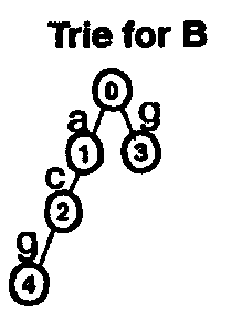 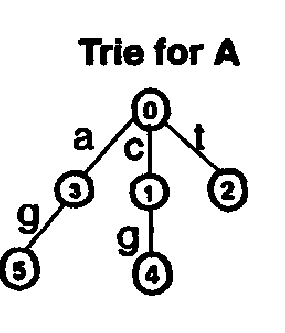 t
Représenter les deux séquences par des indexes:
 A = a a c t a c g a  a | ac | t | acg | a |
63
Structures de données
Une « table de blocs » contenant une entrée par bloc.
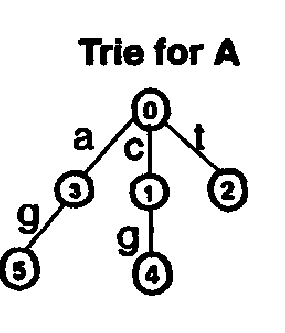 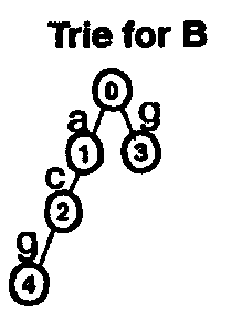 B
t
a | ac | t | acg | a |
c | t | a | cg | ag | a |
A
64
Structures de données
Une « table de blocs » contenant une entrée par bloc.
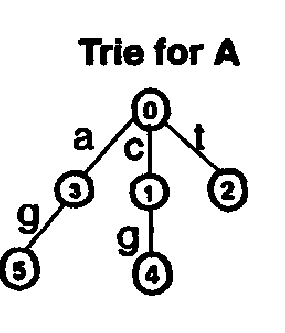 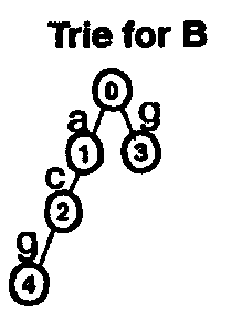 B
t
a | ac | t | acg | a |
c | t | a | cg | ag | a |
A
65
Structures de données
Une « table de blocs » contenant une entrée par bloc.
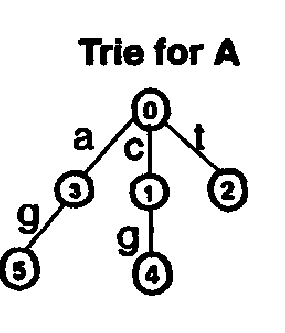 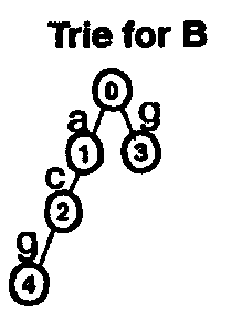 B
t
a | ac | t | acg | a |
c | t | a | cg | ag | a |
A
66
Structures de données
Une « table de blocs » contenant une entrée par bloc.
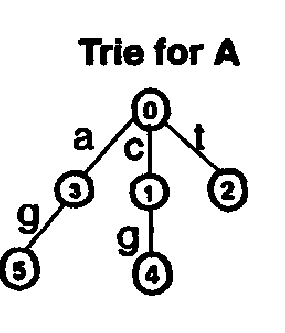 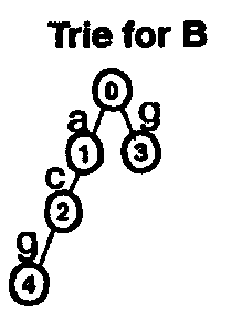 B
t
(1,2)
(1,3)
(1,1)
(1,1)
(1,4)
(2,4)
(2,1)
(2,1)
(2,2)
(2,3)
a | ac | t | acg | a |
c | t | a | cg | ag | a |
A
67
Structures de données
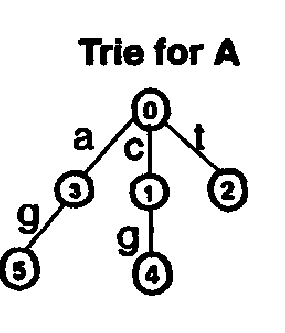 Une « table de blocs » contenant une entrée par bloc.
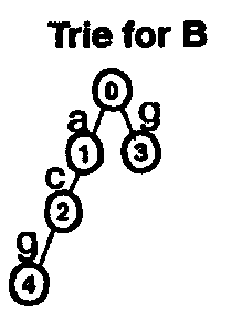 B
t
1
2
3
4
0
(1,2)
(1,3)
(1,1)
(1,1)
(1,4)
(2,4)
(2,1)
(2,1)
(2,2)
(2,3)
1
Taille de la table:
O((h.n / log n)2)
A
2
3
4
(5,4)
5
(5,4)
68
Structures de données
À chaque case de la table te blocs, associer une seule colonne de la matrice DIST du bloc : la colonne correspondant à la cellule en bas à droite du bloc
1
2
3
4
0
1
2
3
4
5
Structures de données
À chaque case de la table de blocs, associer une seule colonne de la matrice DIST du bloc : la colonne correspondant à la cellule en bas à droite du bloc
DIST
1
2
3
4
0
g
c
a
1
2
a
3
g
4
5
70
Structures de données
À chaque case de la table te blocs, associer une seule colonne de la matrice DIST du bloc : la colonne correspondant à la cellule en bas à droite du bloc
DIST
1
2
3
4
0
g
c
a
1
2
a
3
g
4
5
71
Algorithme
Pour chaque bloc G de périmètre p:
Calculer la colonne de la matrice DIST dont on a besoin (voir plus haut); se fait O(p) en utilisant l’info sur les blocs voisins (qui peuvent être trouvées en temps constant dans la table de blocs);
Compléter la matrice DIST en allant rechercher les colonnes correspondantes dans la table de blocs; se fait en temps O(p);
Calculer la matrice OUT et la Sortie. Se fait en temps O(p).

Et donc le temps total est proportionnel au périmètre total des cellules, ce qui correspond à O(h.n 2 / log n)
72
Pour l’étape 2
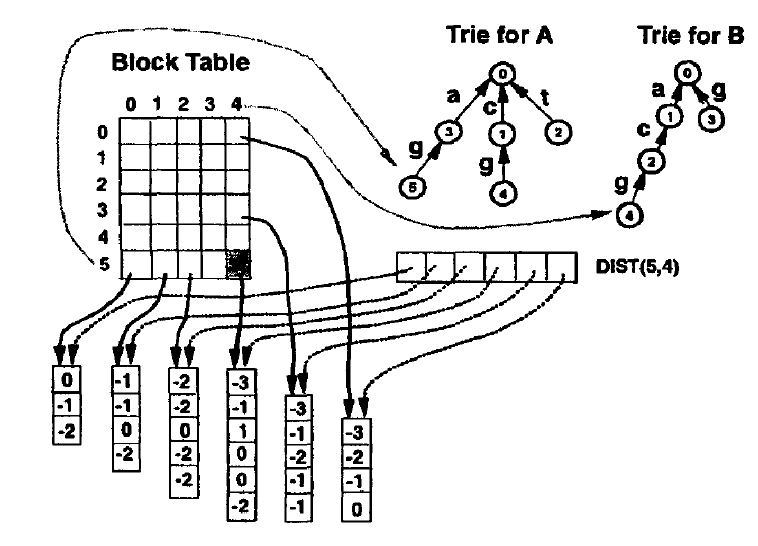 73
Pour l’étape 3: Propriétés des matrices path et OUT
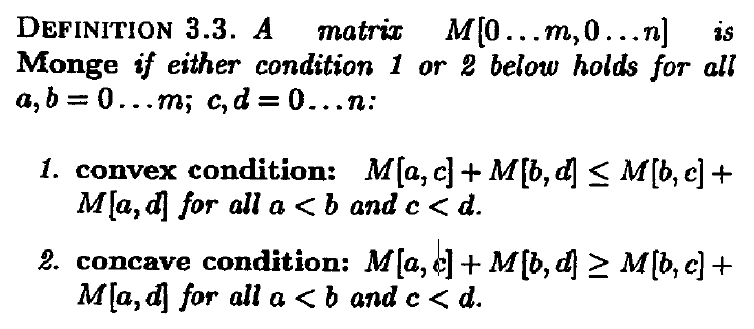 Ce sont des matrices Monge
Donc totalement monotones
Algorithme SMAWK peut calculer tous les maximas des lignes et des colonnes d’une matrice totalement monotone en O(p).
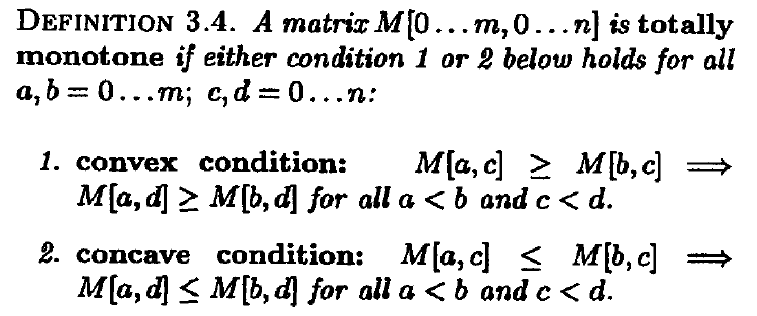 74
Conclusion
Références
Algorithms on Strings, Trees and Sequences – Computer science and Computational biology, Dan Gusfield, Cambridge University Press, 1997.
Handbook of Computational Molecular Biology, Srinivas Aluru ed., Chapman & Hall/CRC Computer and Information Science Series, 2005.
Pour l’algorithme de Crochemore et Landau:
M. Crochemore, G.M. Landau and Z. Ziv-Ukelson. A sub-quadratic sequence alignment algorithm for unrestricted cost matrices. Proc. 13th Annual ACM-SIAM Symposium on Discrete Algorithms, pp 679-688, 2002.
76